Figure 2 Anti—human papillomavirus (HPV) geometric mean titers (GMTs) in adolescent and adult recipients of ...
Clin Infect Dis, Volume 45, Issue 5, 1 September 2007, Pages 609–617, https://doi.org/10.1086/520654
The content of this slide may be subject to copyright: please see the slide notes for details.
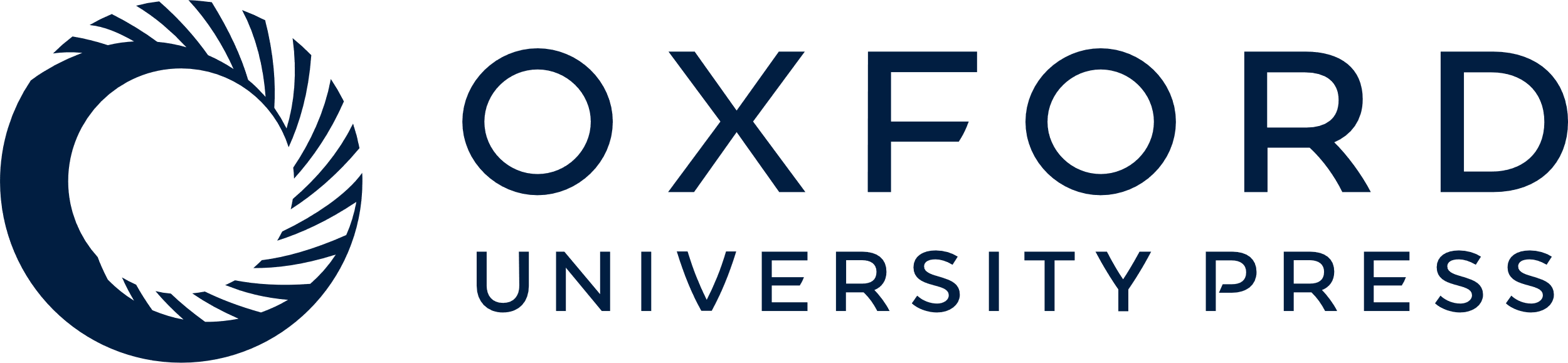 [Speaker Notes: Figure 2 Anti—human papillomavirus (HPV) geometric mean titers (GMTs) in adolescent and adult recipients of quadrivalent HPV types 6, 11, 16, and 18 vaccine. Bars indicate 95% CIs.


Unless provided in the caption above, the following copyright applies to the content of this slide: © 2007 Infectious Diseases Society of America]